Ruter - Dialogkonferanse utvikling av forretningsmodeller«hva om jeg hadde drevet kollektivtrafikk i stedet»erik frey olsen
Takk for tillittenvi gleder oss til nye år sammen med sporveien
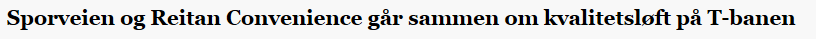 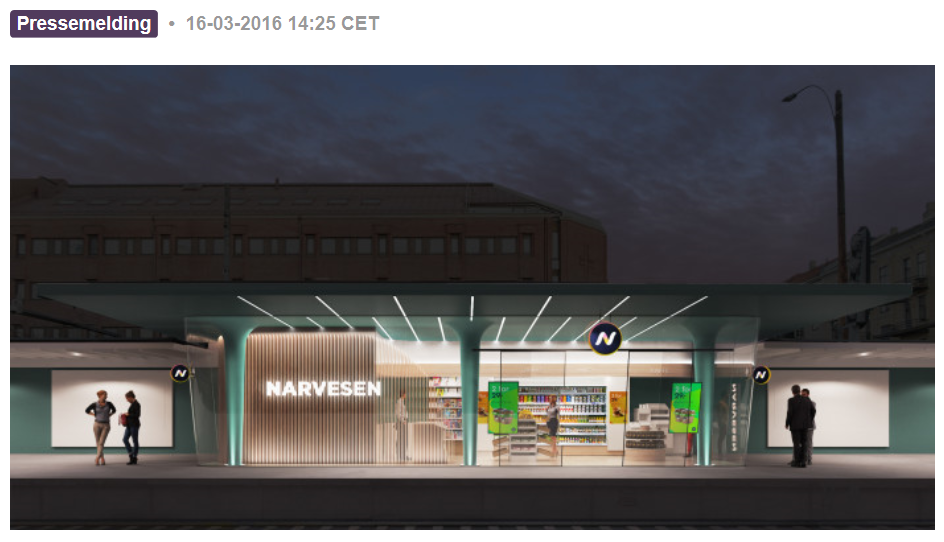 Tekst
hva
Kunden
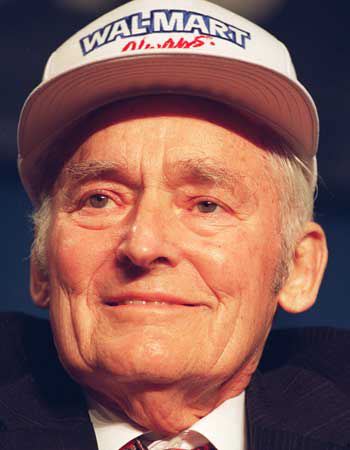 “There is only one boss. 
The customer. 
And he can fire everybody 
in the company, from the 
chairman on down, simply 
by spending his money 
somewhere else.”

Sam Walton
kuttisme
Et kollektivtilbud som konkurrerer med bilen
Mest mulig produksjon, på best mulig måte, med høyest mulig kvalitet, for minst mulig

Kunsten å skape mye for lite
Kutte unødvendige arbeidsoppgaver, investeringer, møter o.l. uten at det går ut over kvaliteten
Fokusere på de rette tingene, prioritere riktig og kutte ut unødvendigheter
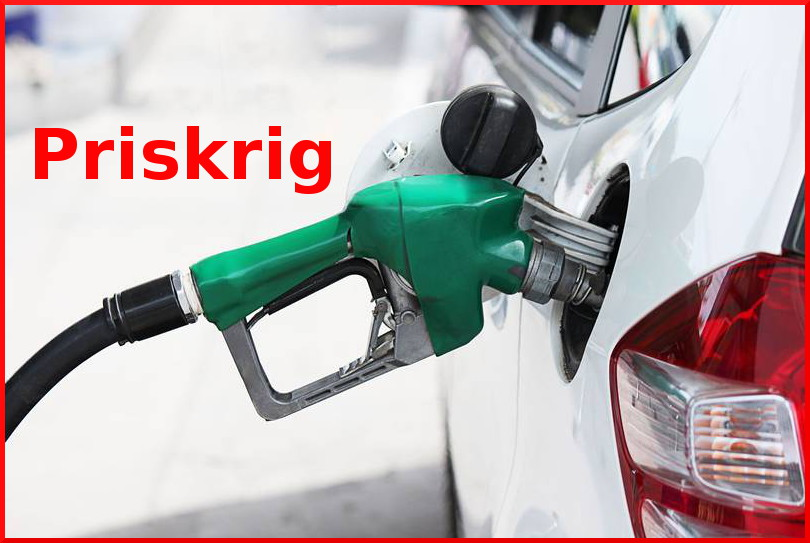 hvordan
fokus
Sprer du fokus taper du styrke
Tydelig ansvarsfordeling
Rendyrk bedriftens forretningside
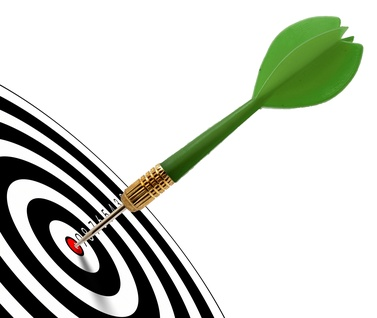 franchise
Nært samarbeid, fordi partene vil samarbeide, mellom to selvstendige virksomheter som gir fokus og egeninteresse

Frihet satt i system
Franchisegiveren utvikler standarder for etablering og drift av lokale virksomheter under et felles navn
Franchisetakeren står for driften av virksomheten og bidrar med personlig initiativ, skaperlyst og kunnskap om lokale forhold

Den mest intelligente måten å fordele ansvar og myndighet på, hvor rollefordelingen er selve essensen i franchisesystemet
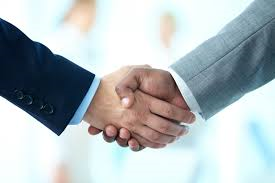 ansvarsfordeling
Franchisegivers ansvar
Franchisetakers ansvar
Definere ruter
Bemanning
Salg/service
Konsept-utvikling
Markedsføring
Personal/Opplæring
Renhold
Regnskap
Innkjøp
Forsterke konseptet
Lokalmarkedsføring
Lønns-administrasjon
Opplæring/oppfølging/utvikling
Forebyggendevedlikehold av transportmidlene
Billettsystem
Økonomisk avtale
En «økonomisk avtale» som regulerer de økonomiske forhold mellom partene
Handler i all hovedsak om å optimalisere topp- og bunnlinje, ikke om å fordele risiko
Lykkelige og rike franchisetakere må være –givers høyeste ønske
Hver av partene må selv stå til ansvar for «dårlig drift»
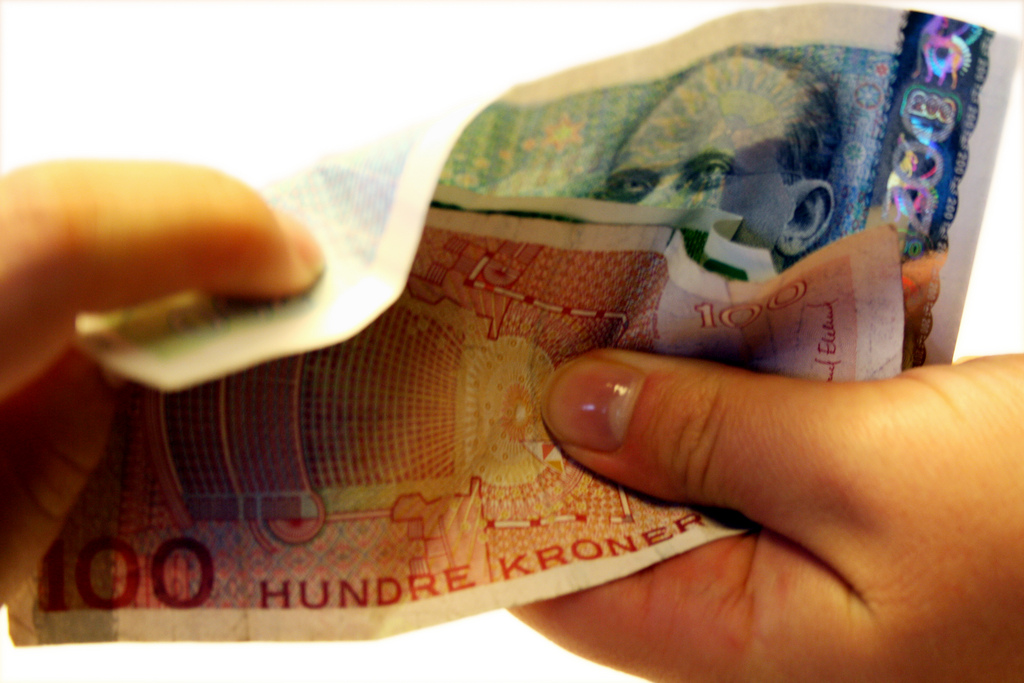 hvorfor
egeninteresse
Snille egoister
Tenk om eierne elsker bedriften
Troen på enkeltmenneskets skaperlyst og kunnskap om lokale forhold
Får folk til å yte mer / produktiviteten øker

En perfekt kombinasjon av stordriftsfordeler og lokalt «kremmerskap»
Noen forutsetninger for suksess
Den økonomiske avtalen må gi rom for både «oppside» og «nedside» for begge parter
Vekst i topplinjen må fordeles, men må definitivt komme franchisetaker til gode
Hvis topplinjen er gitt, vil kvaliteten lide for å optimalisere bunnlinjen

Må inkludere alle «ruter», og «de minste» må gis muligheter for tilstrekkelig økonomisk gevinst
Ingen trives med å «leve på støtte»

Franchisegiver fraskriver seg ikke ansvar ved franchisedrift

Et sterkt samarbeid om felles mål er essensielt for å lykkes
oppsummert
Hva:
Kunden er vår øverste sjef
Mest mulig, best mulig, for minst mulig

Hvordan:
Rendyrk bedriftens forretningside
Franchisedrift

Hvorfor:
Undergrav ikke enkeltmenneskets skaperlyst og kunnskap om lokale forhold
min visjon
Ruter skal gjennom                                                                                        fremgangsrike selvstendige sjåfører / ruter                                                                             være Europas beste og mest lønnsomme kollektivtrafikkselskap